Baker City cycle classicTraffic planCompiled by Niwa FlanaganFlagmaster Racing for odotRace date: June 20th-22nd  2025https://maps.app.goo.gl/vsXWAZMvr5hZSp7o7
AGENDA
Stage 1
Stage 2
Stage 3
2
Stage 1
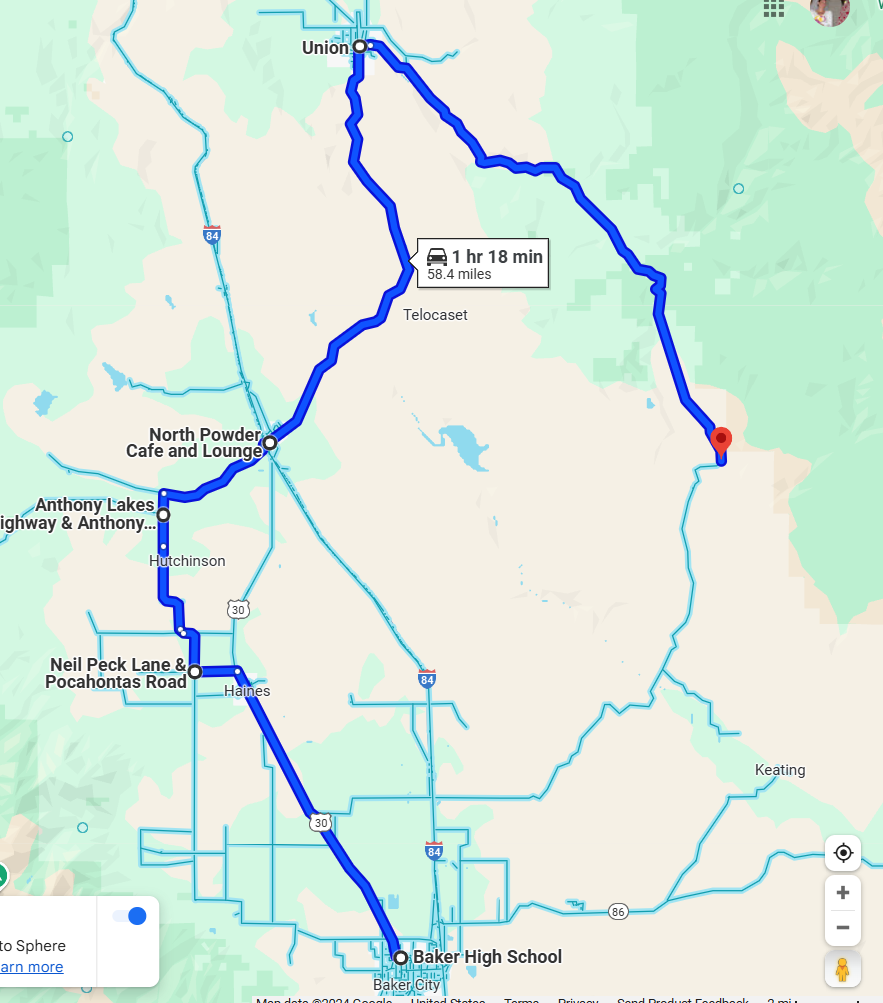 3
[Speaker Notes: The racers start off at the high school and follow a lead car and a tail.]
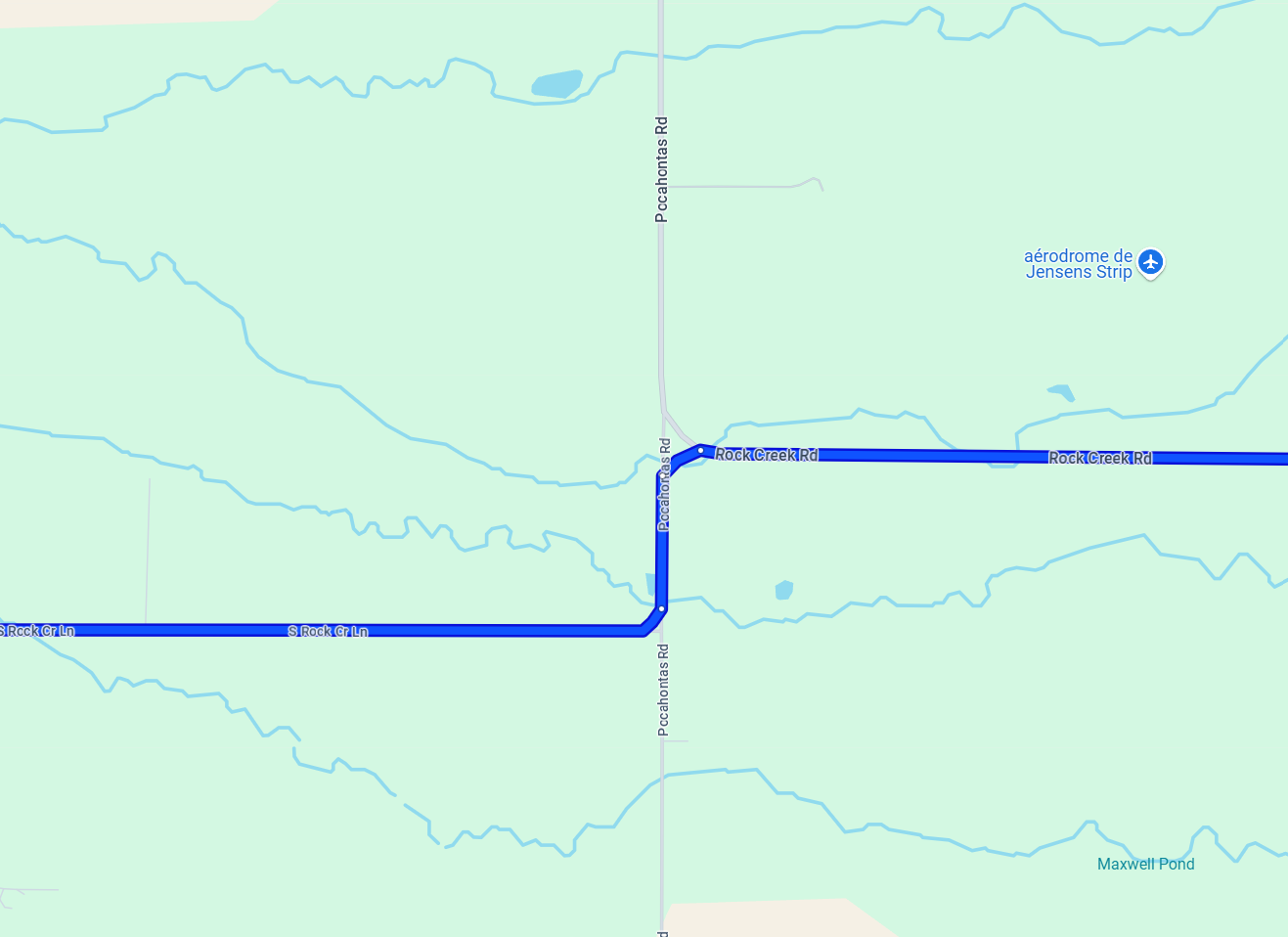 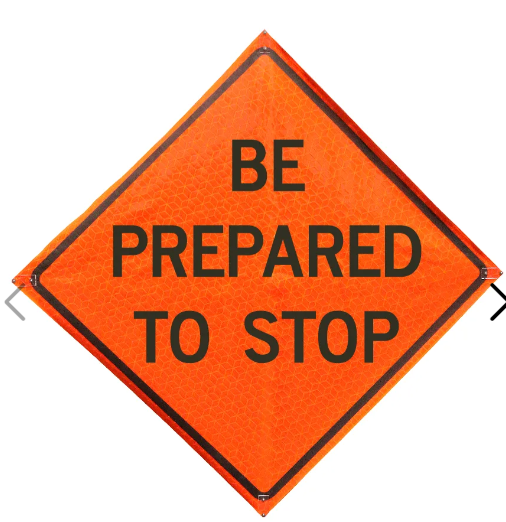 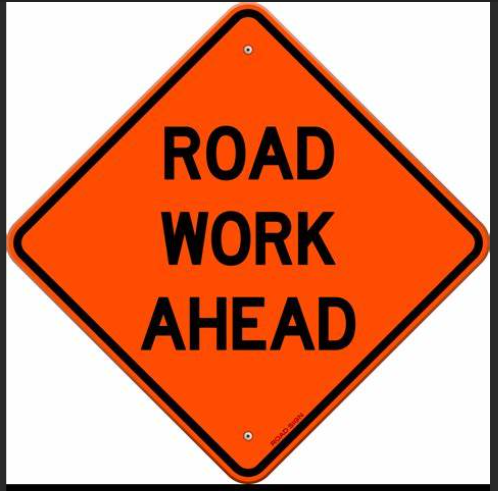 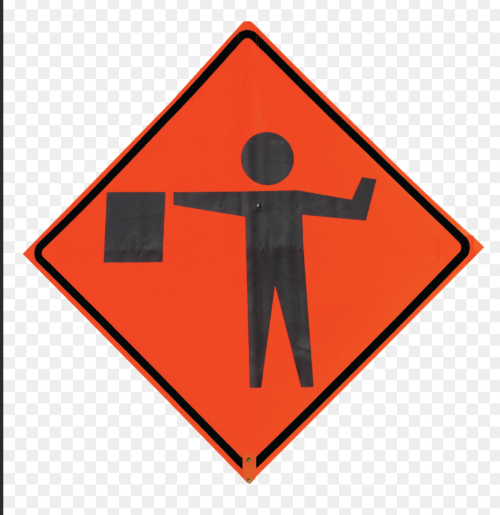 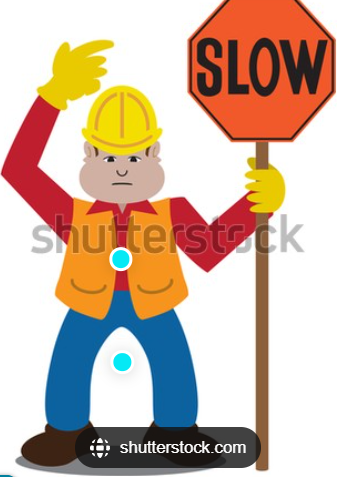 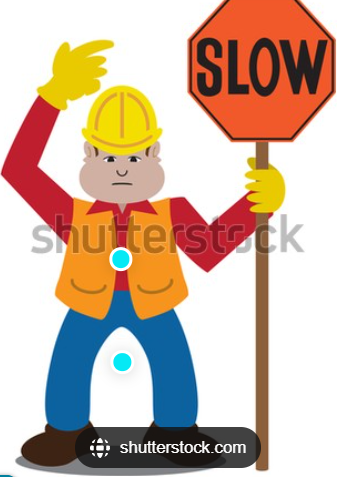 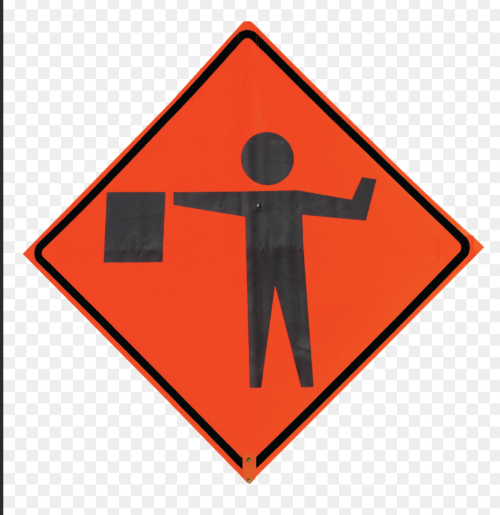 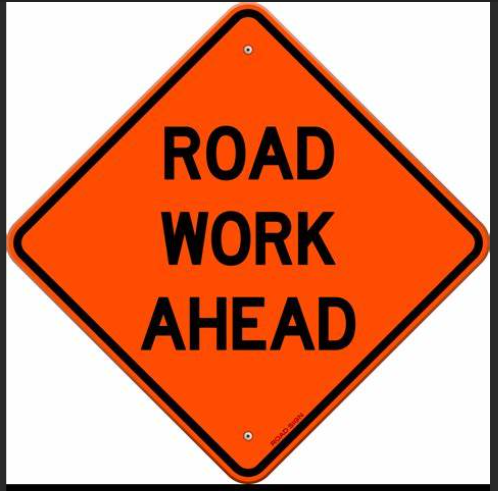 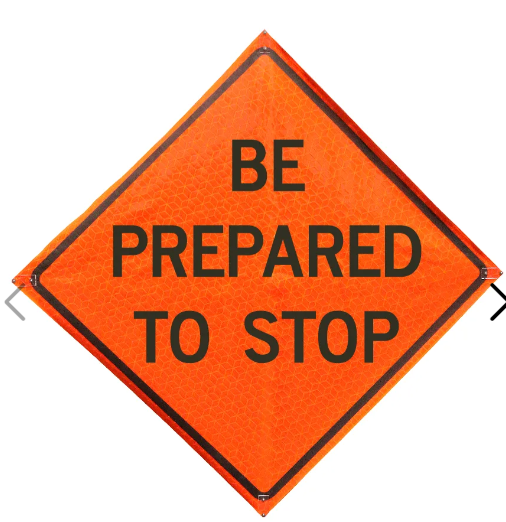 [Speaker Notes: Pocahontas and rock creek we have be prepared to stop road work ahead and flagger ahead @500 ft apart before coming onto flaggers posted at two locations.]
E
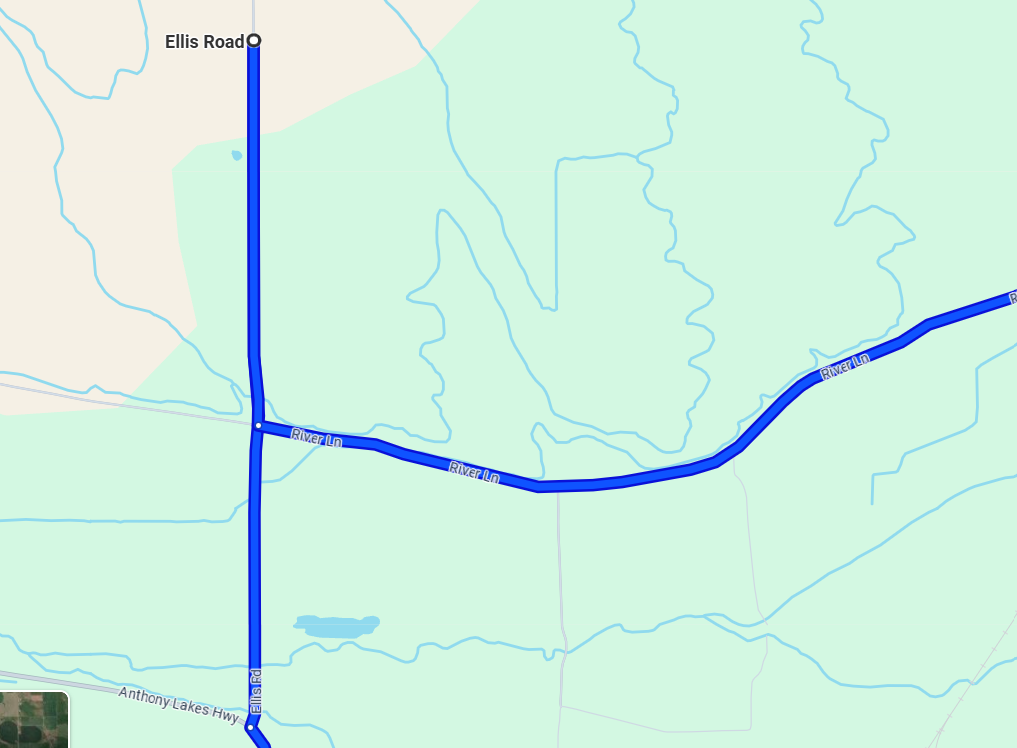 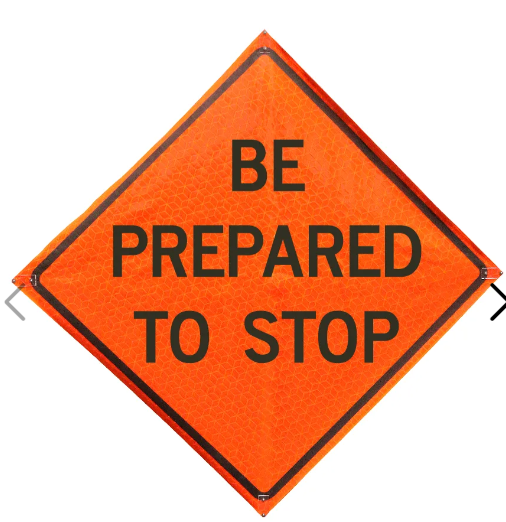 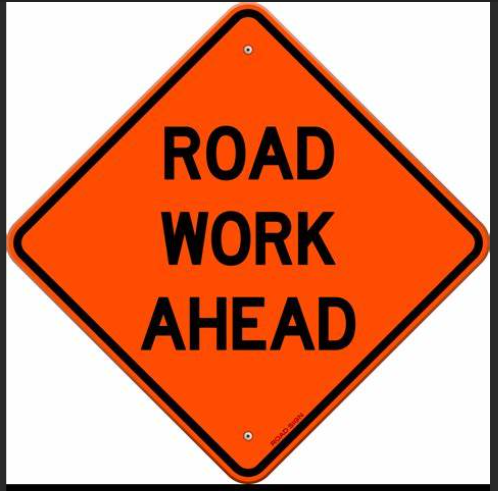 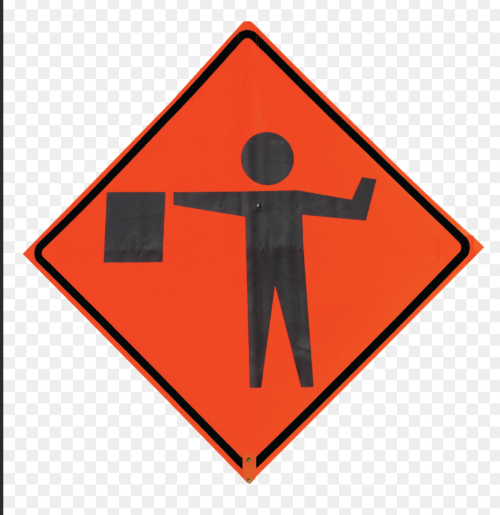 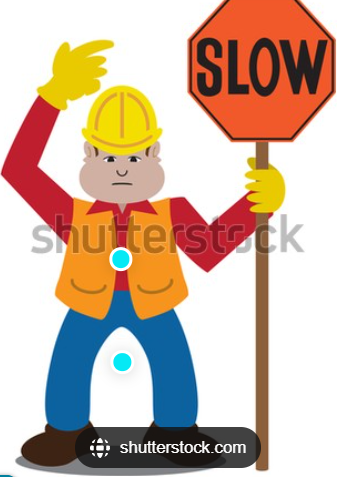 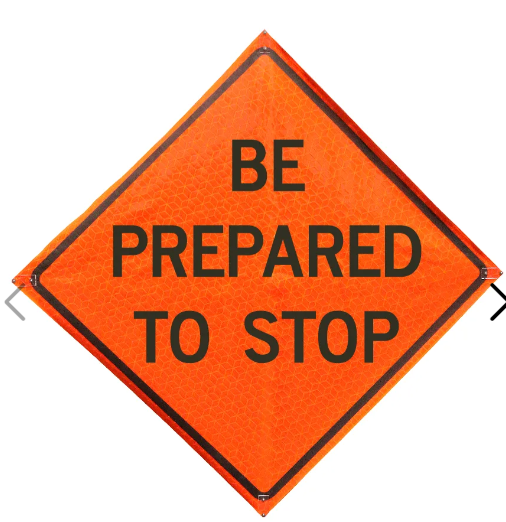 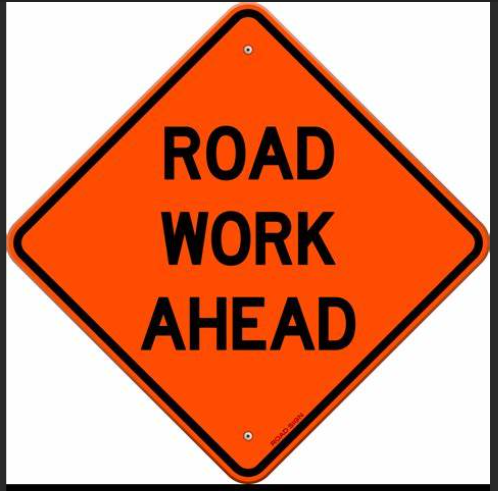 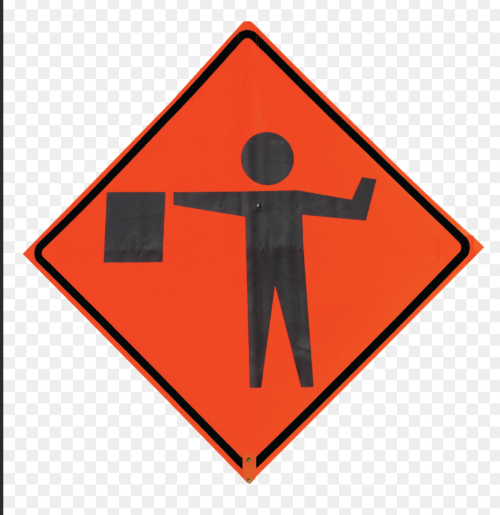 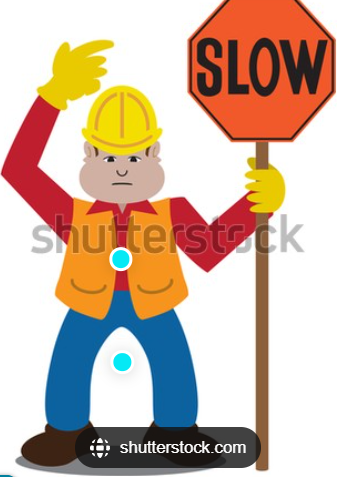 5
[Speaker Notes: Ellis road and North Powder road only requires two  flagger with 3 caution flags 500  ft apart.]
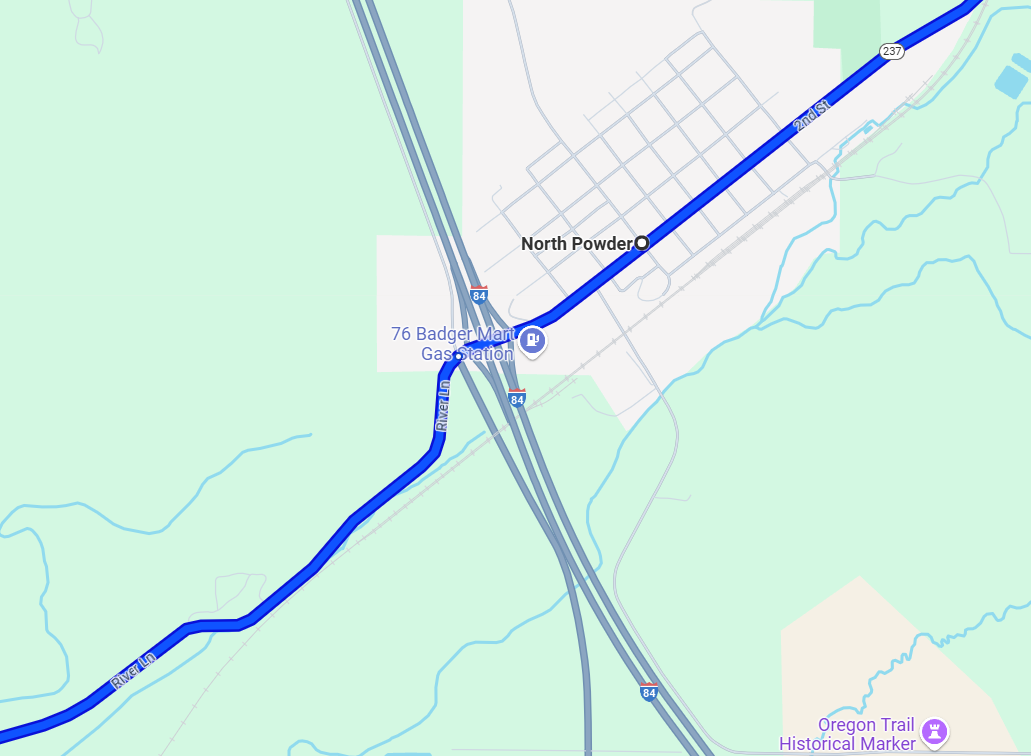 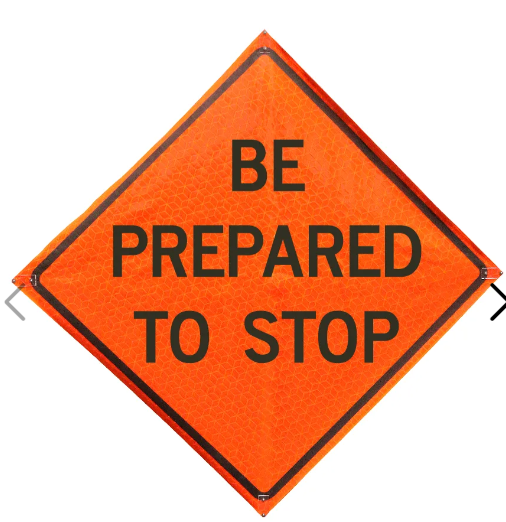 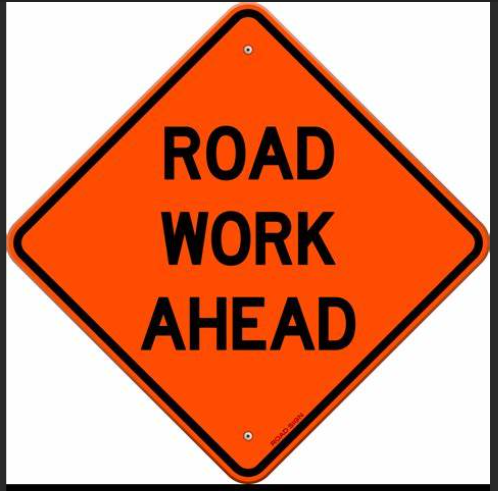 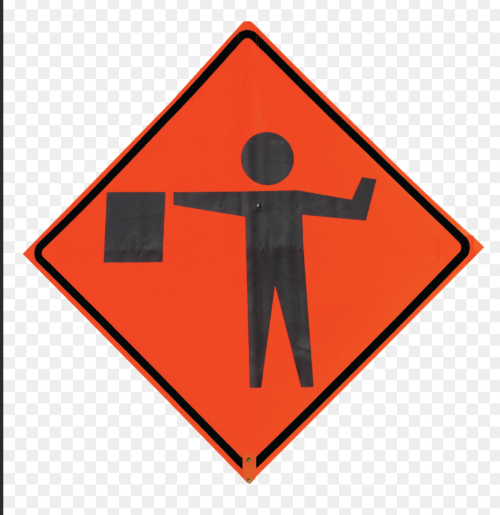 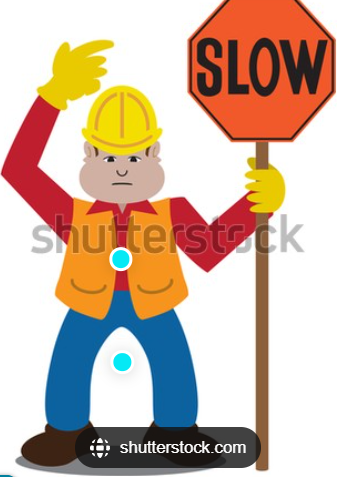 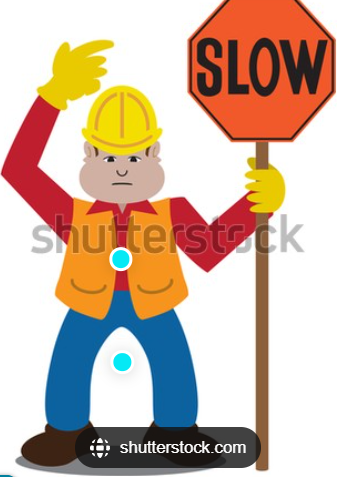 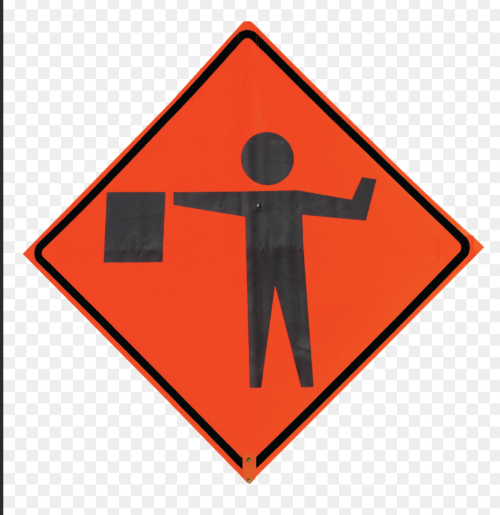 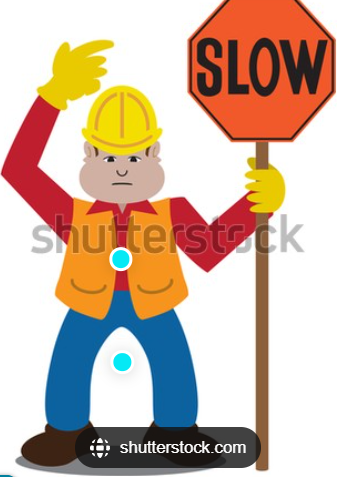 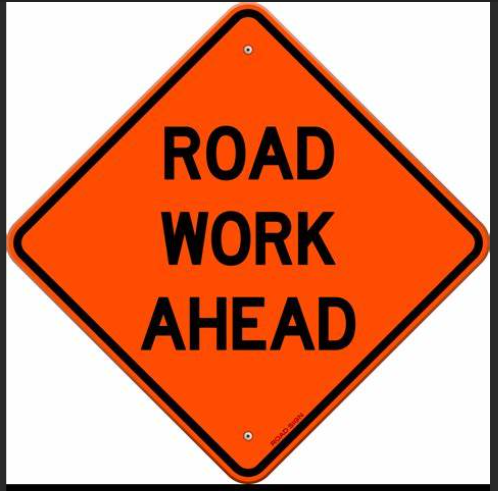 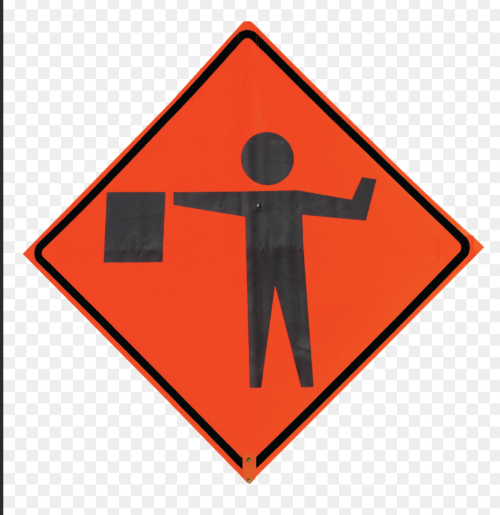 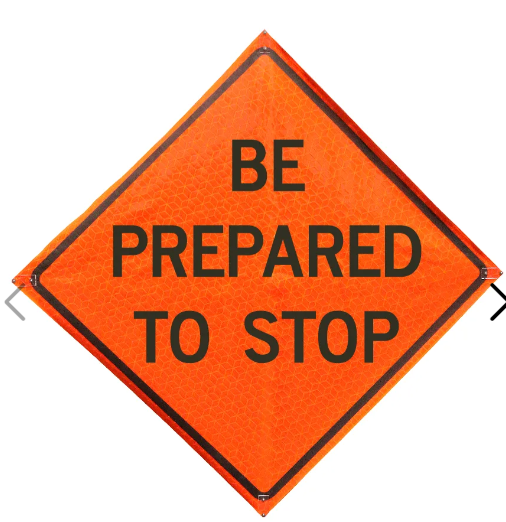 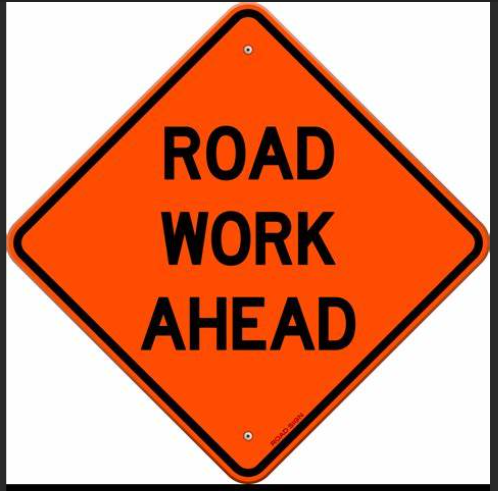 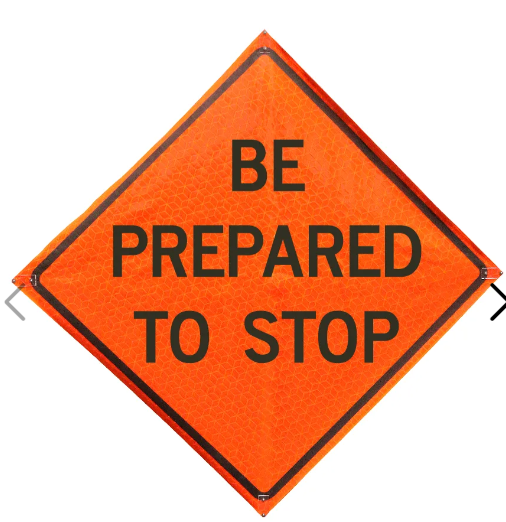 6
[Speaker Notes: North Powder requires 3 flaggers:
Protecting two off ramps coming off I84 onto North Powder with 3 flags @500 ft apart with a flagger on each ramp
Protecting frontage road and North powder with 3 flags @500 ft apart with 1 flagger protecting the traffic]
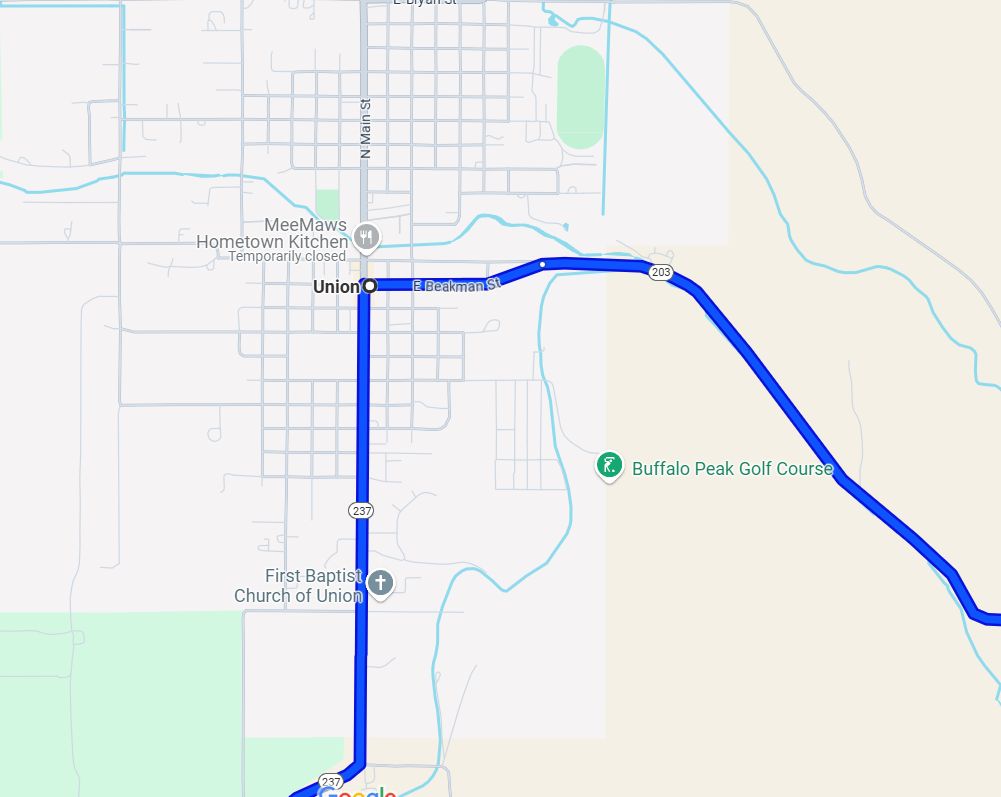 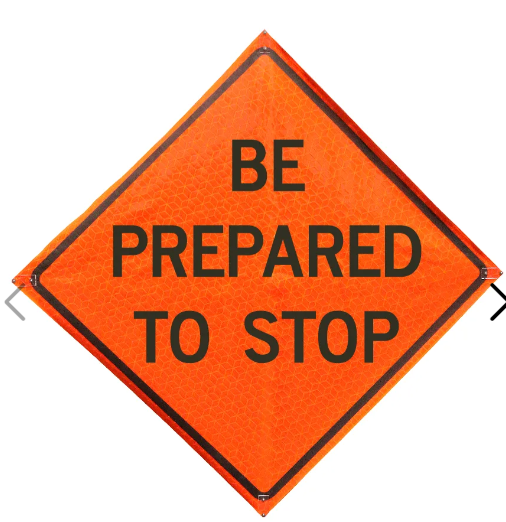 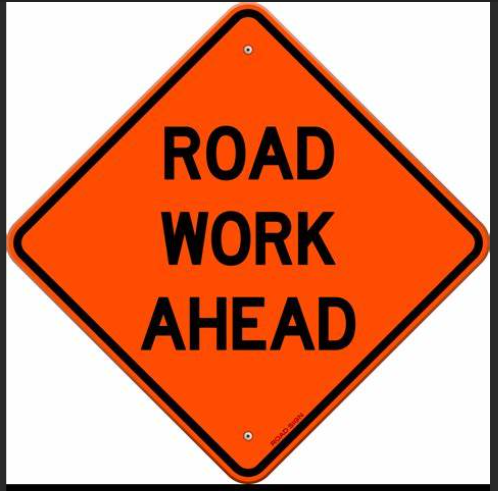 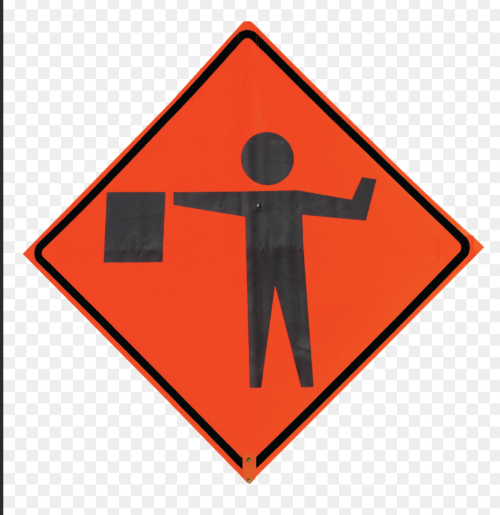 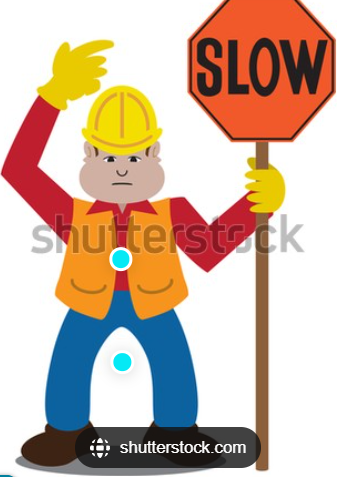 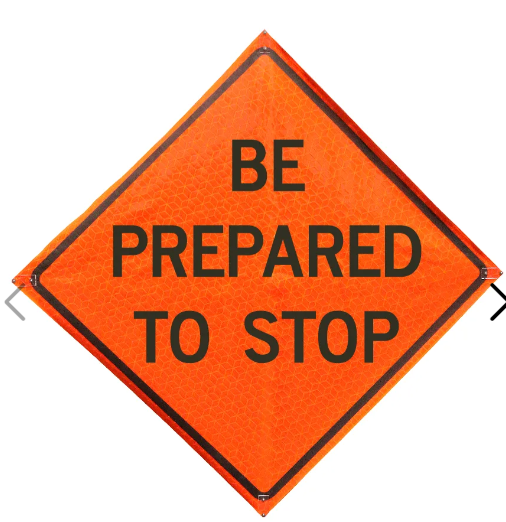 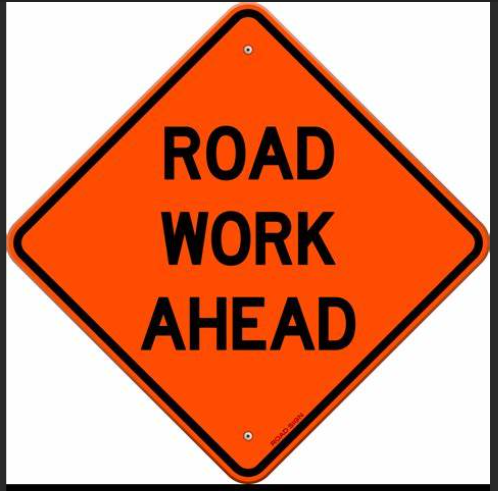 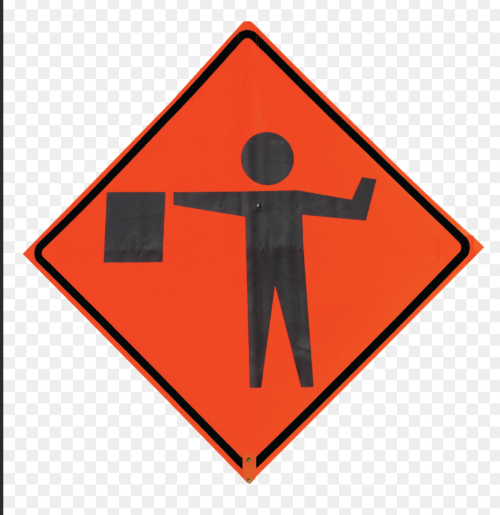 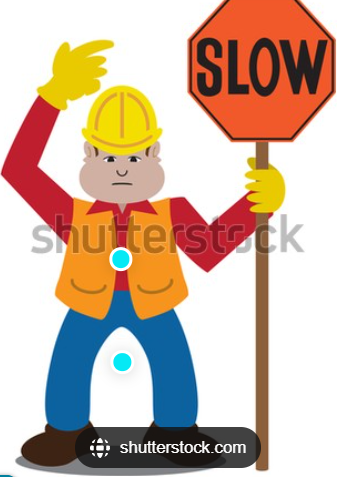 7
[Speaker Notes: Union needs two flaggers protecting the riders to make a right turn with two certified flaggers protecting the intersection with warning flags 100 ft apart with speed limit of 25mph]
Stage 2
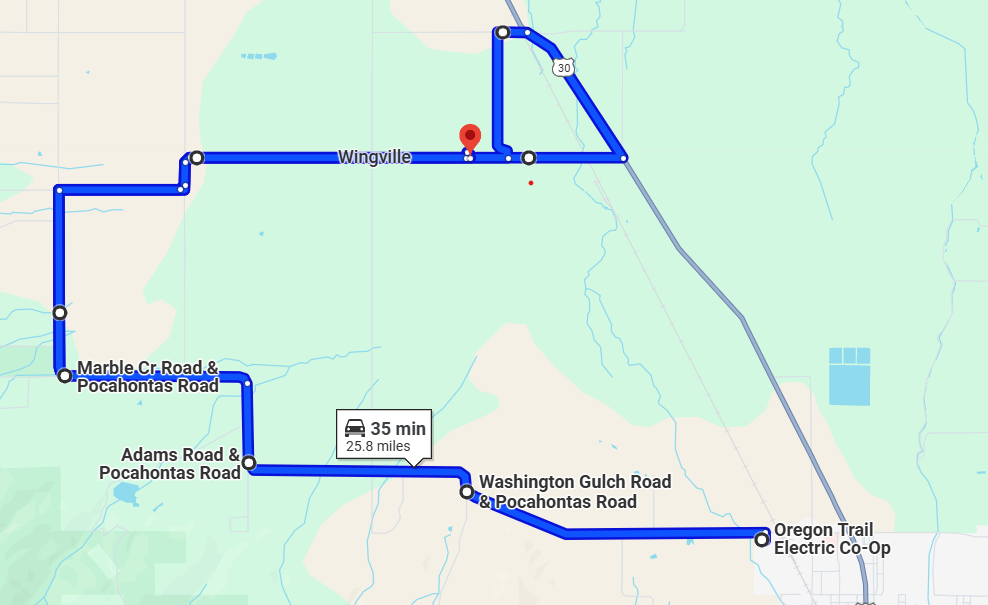 8
[Speaker Notes: Time Trials will not have a shuttle driver leading the way.]
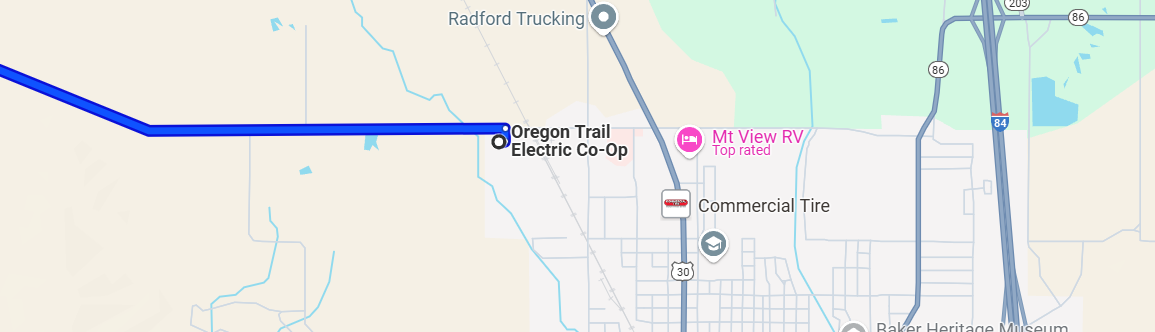 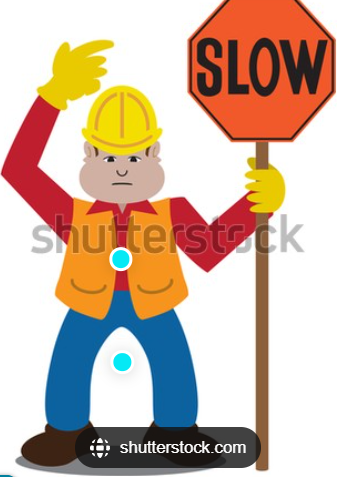 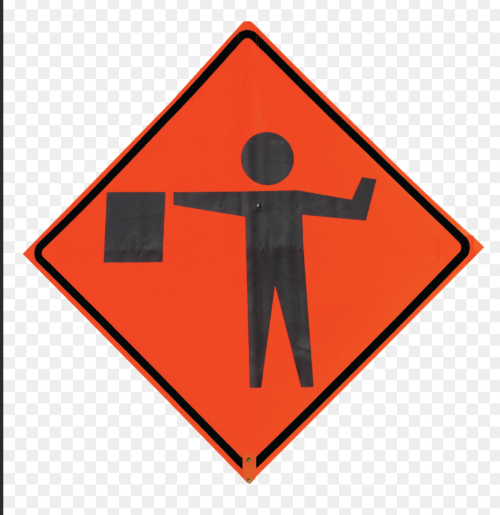 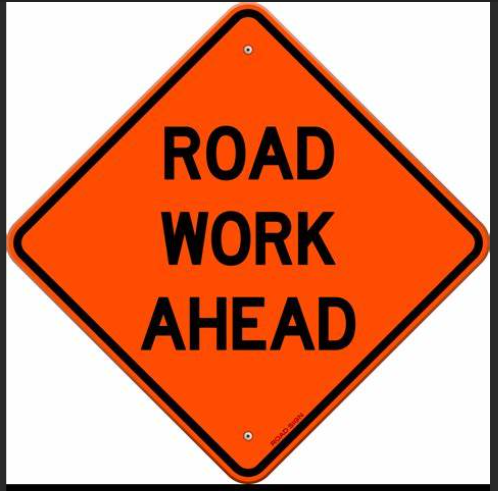 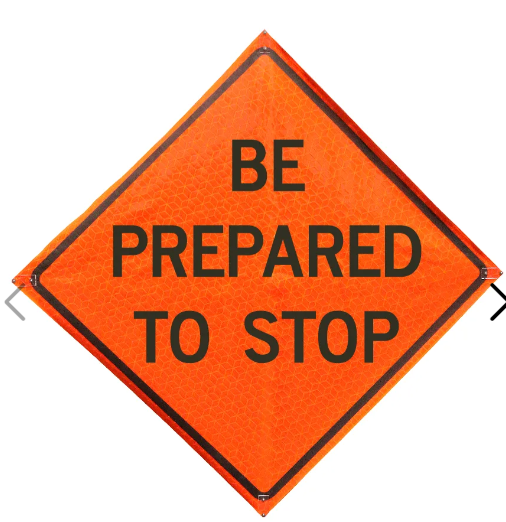 9
[Speaker Notes: One flagger is required at this location to stop traffic protecting cyclists with 3 signs 500 ft apart.]
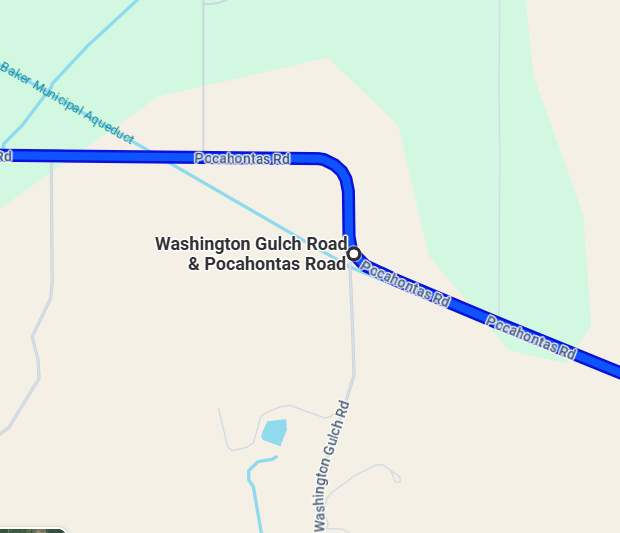 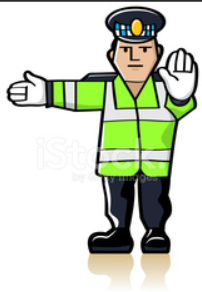 10
[Speaker Notes: Corner marshal is needed at this location to make sure cyclist are on the correct path]
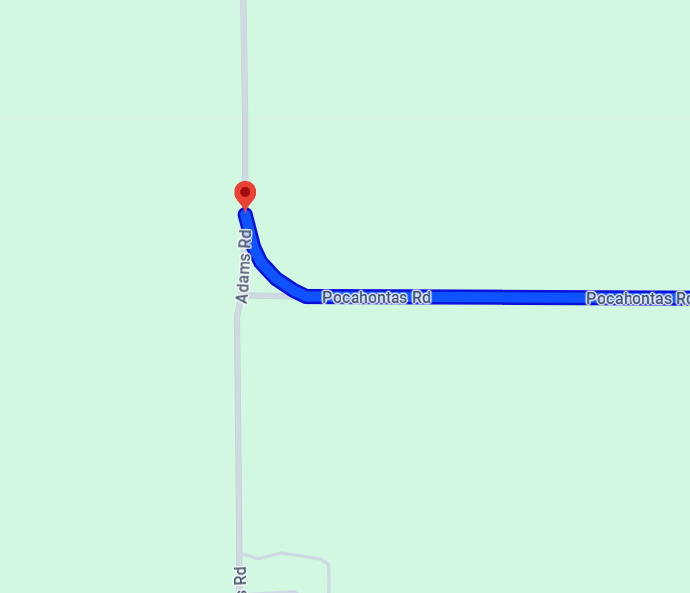 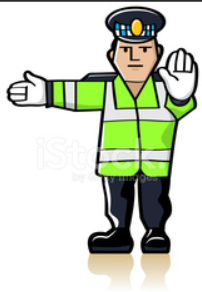 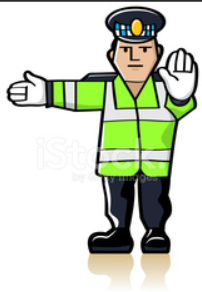 11
[Speaker Notes: Two corner Marshalls are needed at this location]
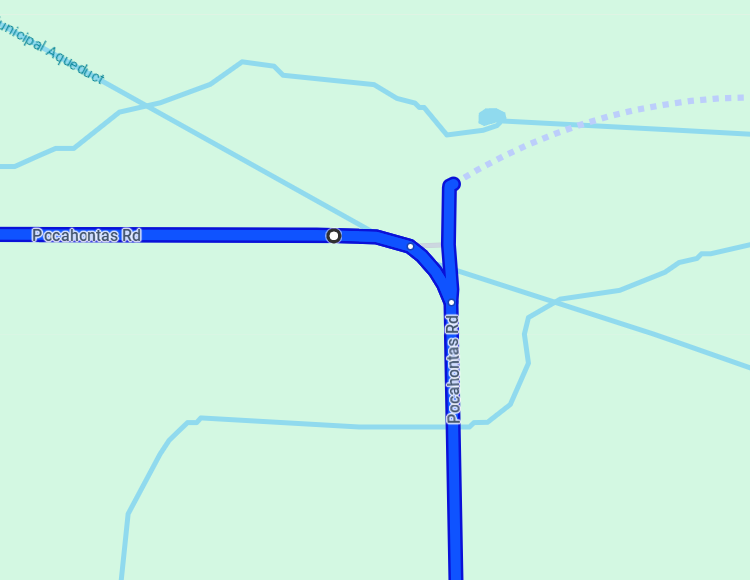 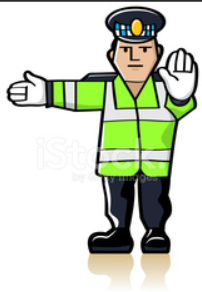 12
[Speaker Notes: One corner marshal  is needed at this location allowing a smooth progression for individual cyclist]
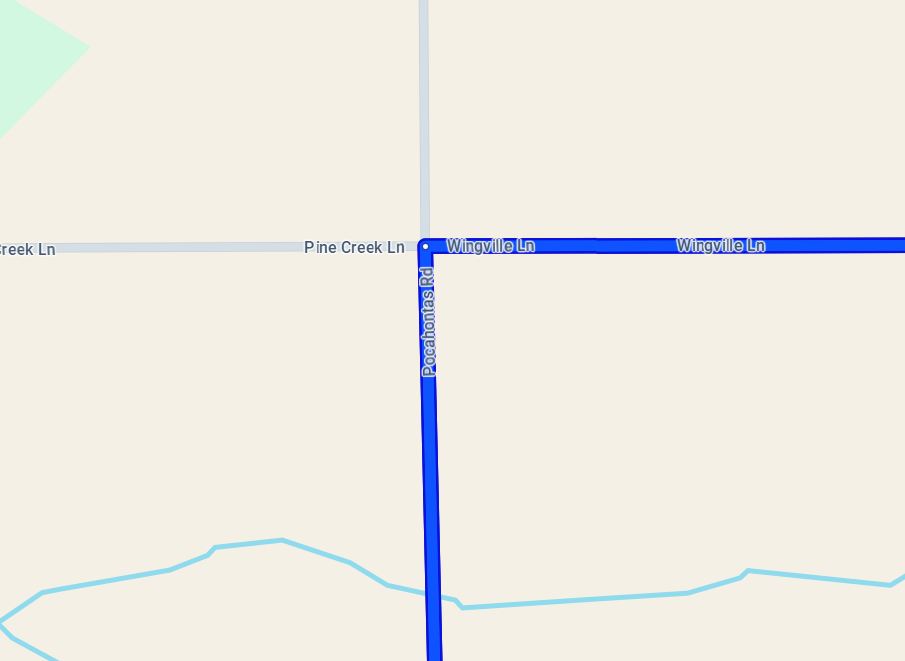 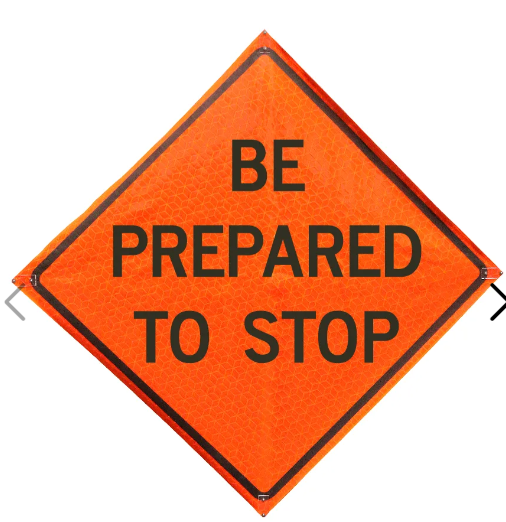 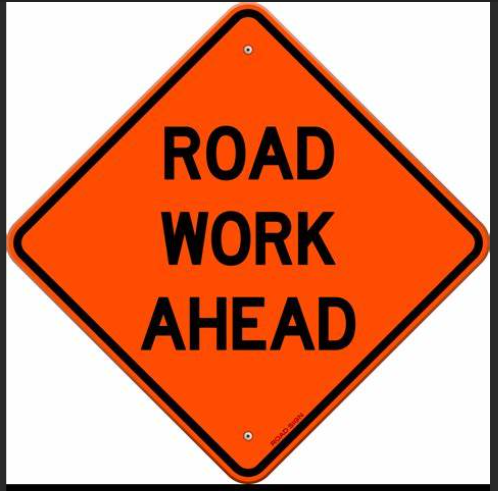 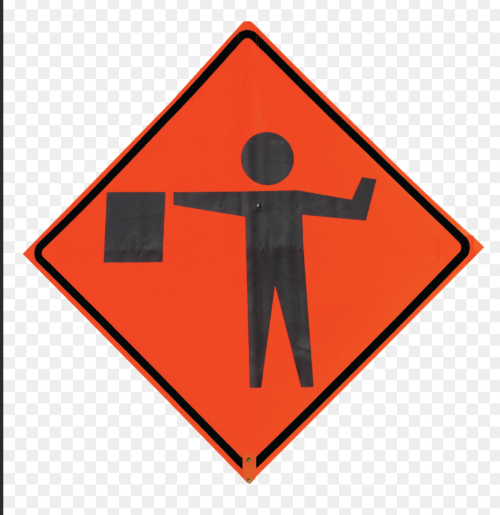 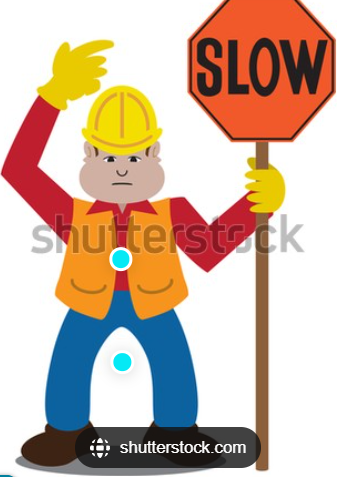 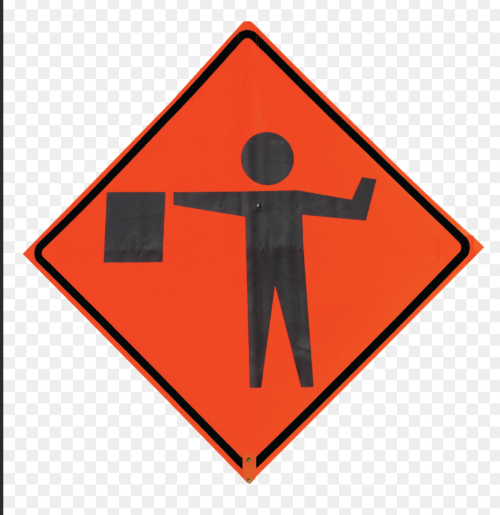 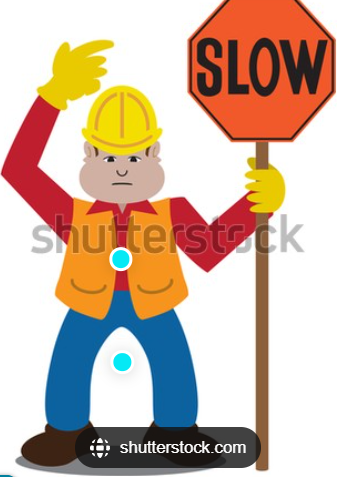 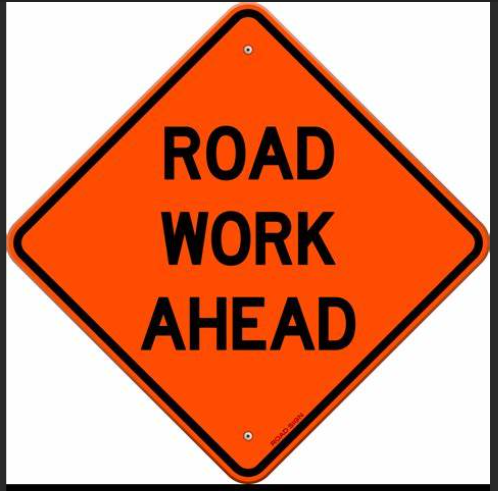 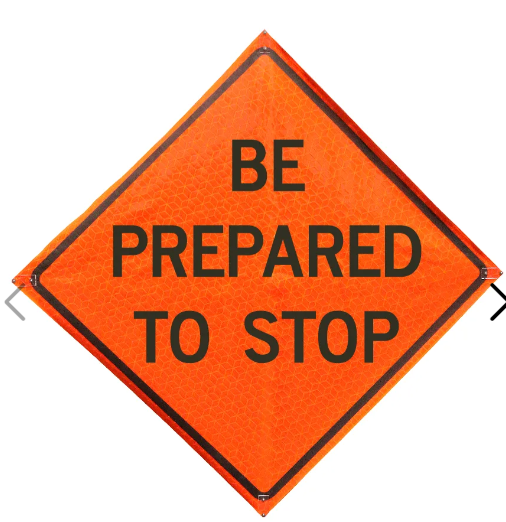 13
[Speaker Notes: Two flaggers are required at this location of Pocahontas and Wingville with signs @500 ft apart]
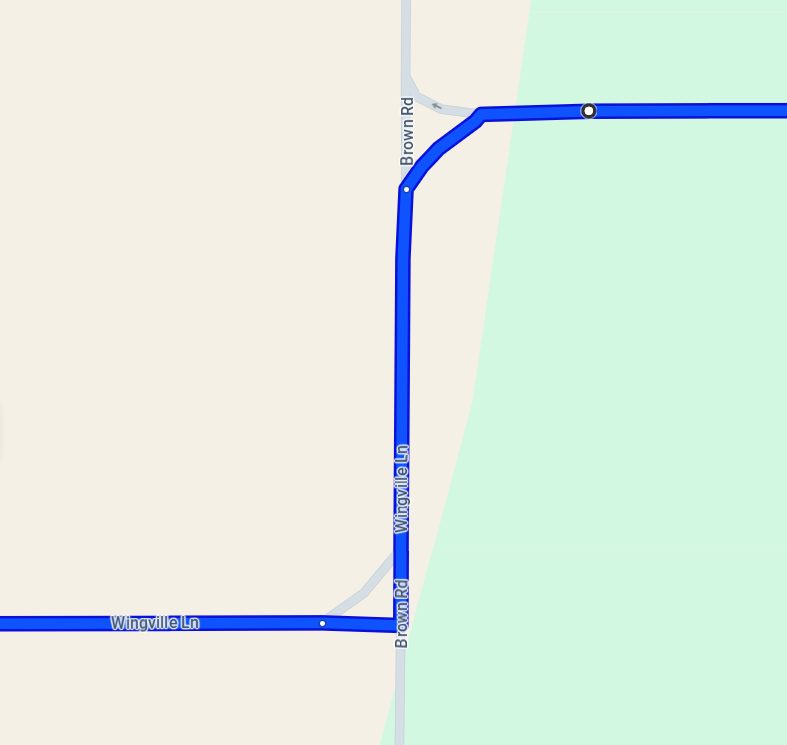 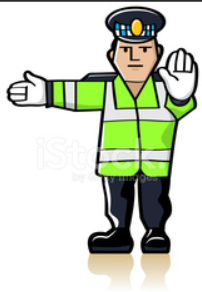 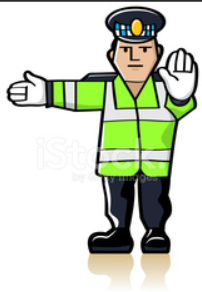 14
[Speaker Notes: Two corner marshals are required at this location]
Stage 3
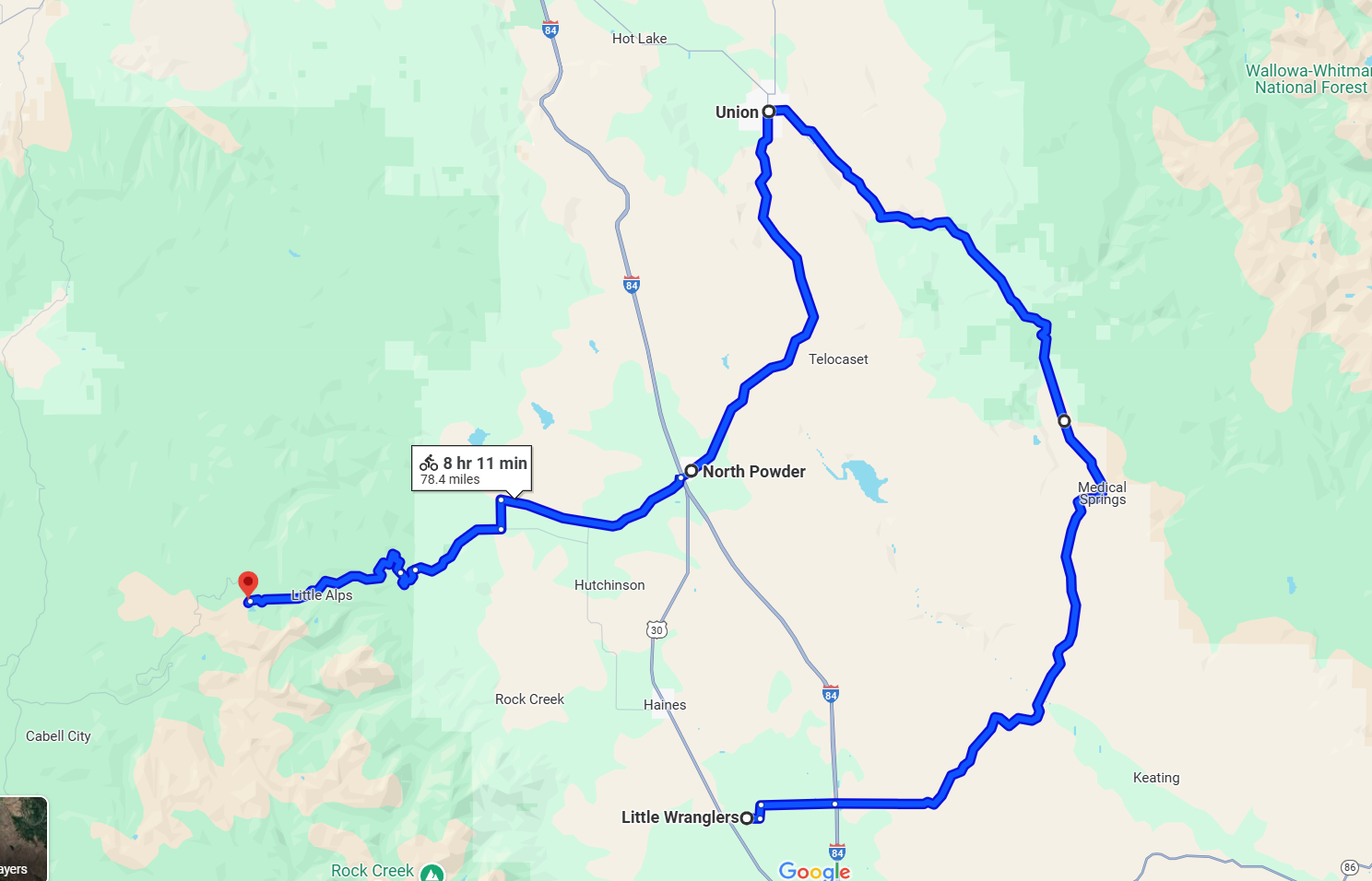 15
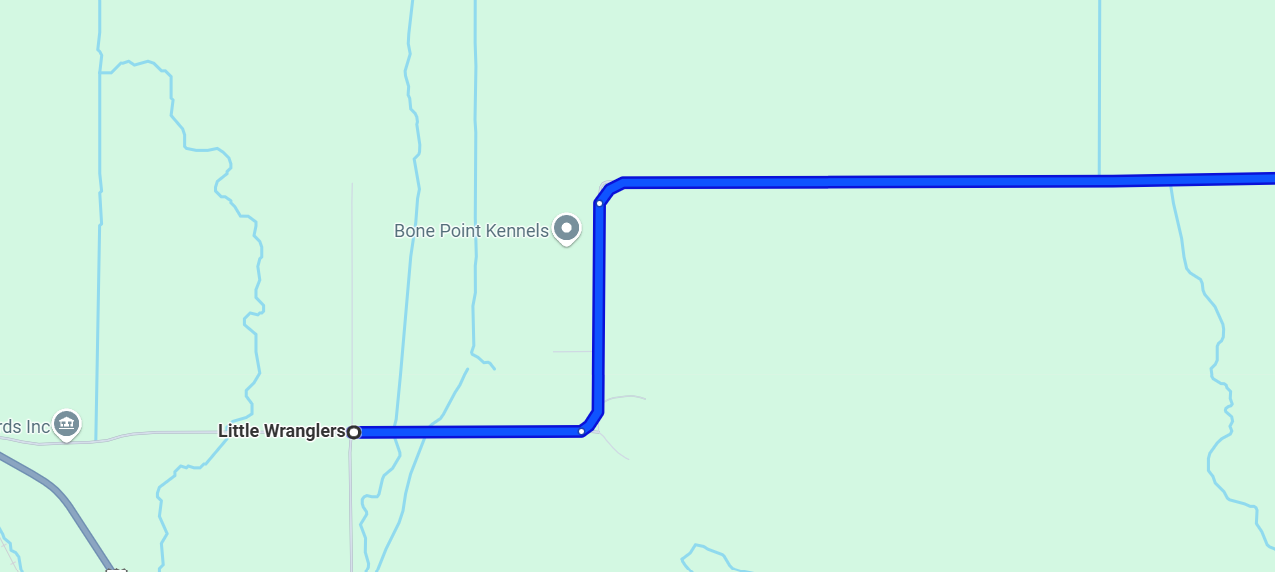 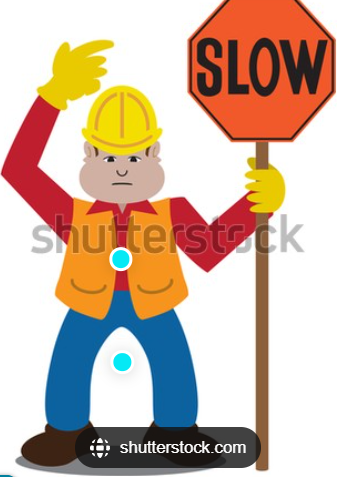 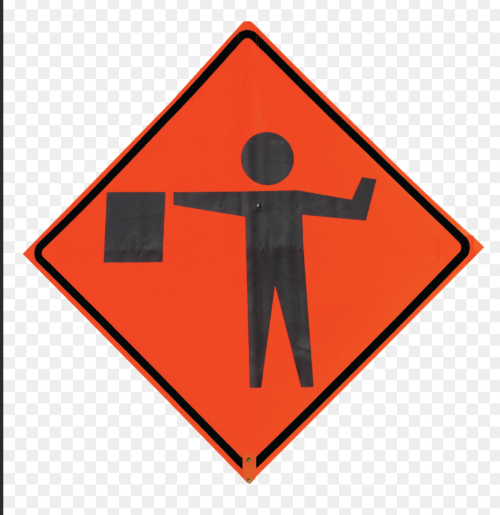 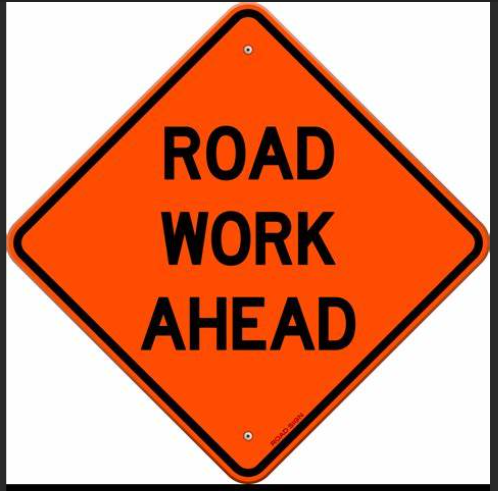 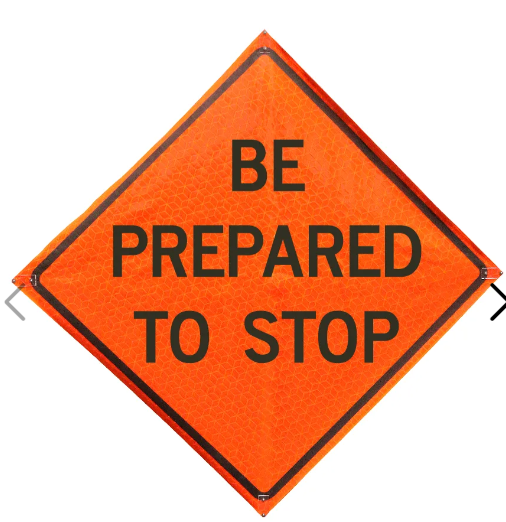 16
[Speaker Notes: One certified flagger is needed with 3 signs @500 ft to protect the racers starting with a  pilot car and trail car for each group of riders]
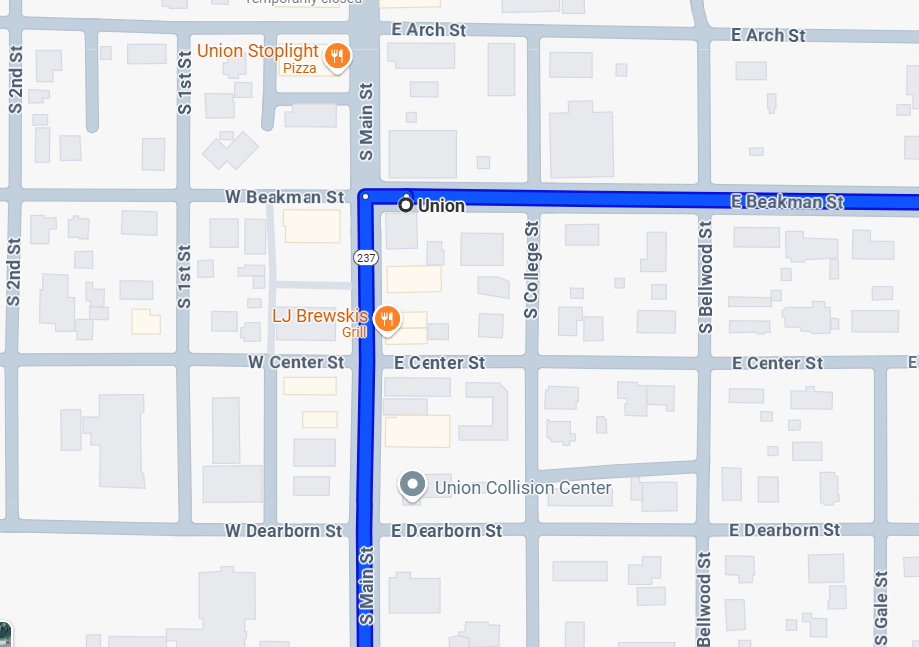 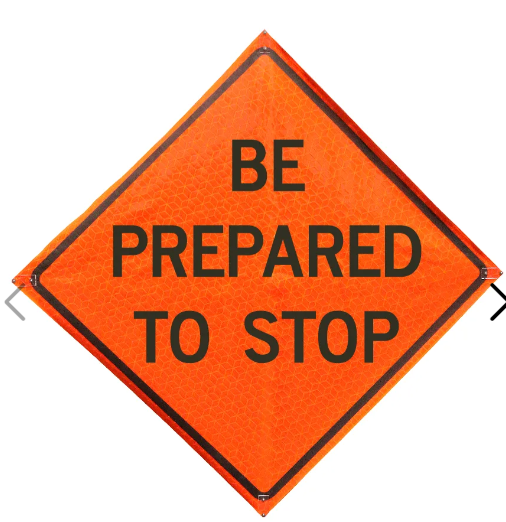 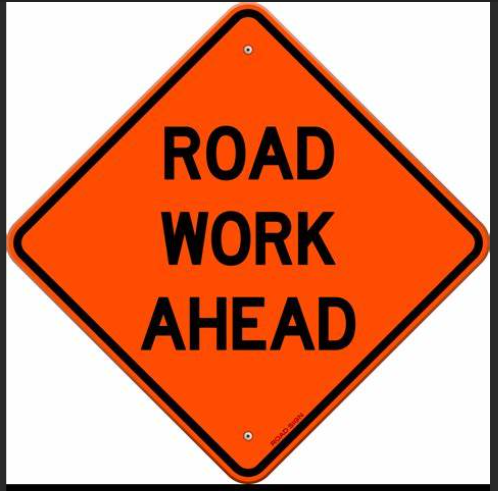 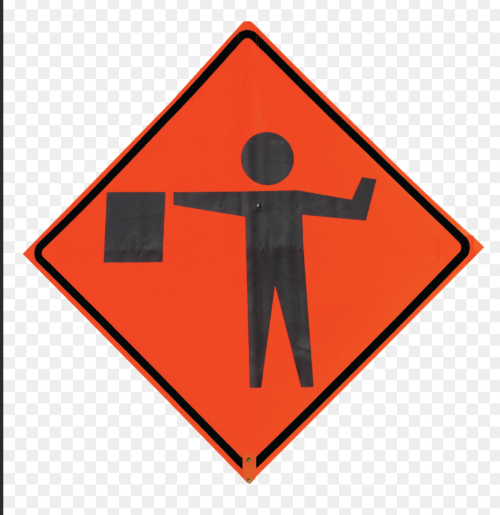 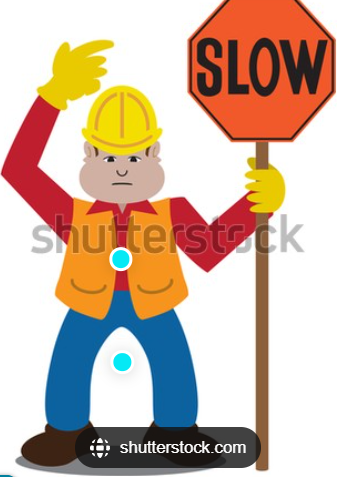 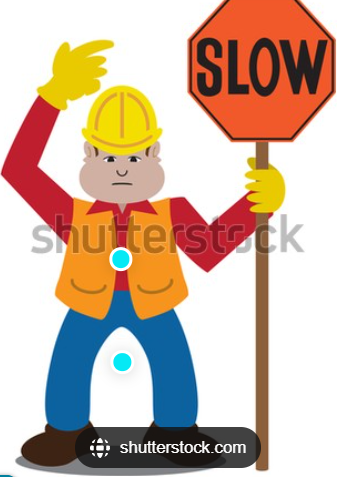 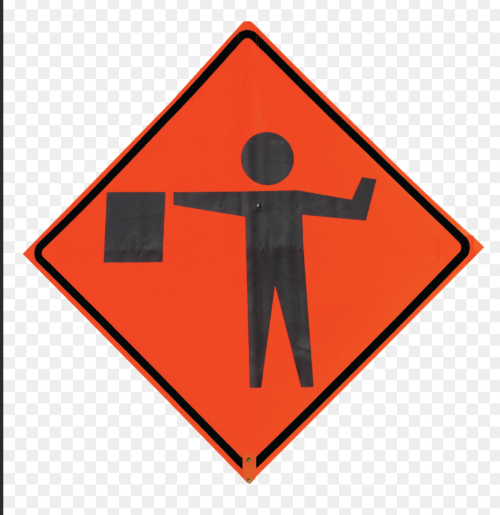 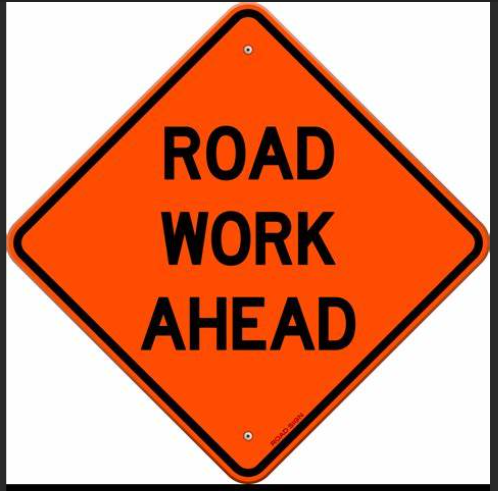 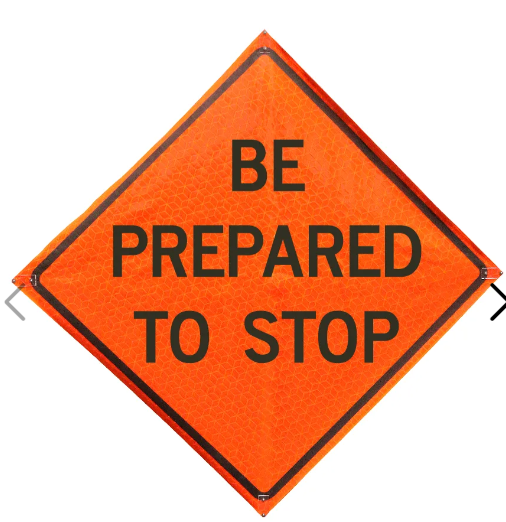 17
[Speaker Notes: Upon entering Union riders will make a right turn –two flaggers are needed at this location with signs posted @100 ft apart.]
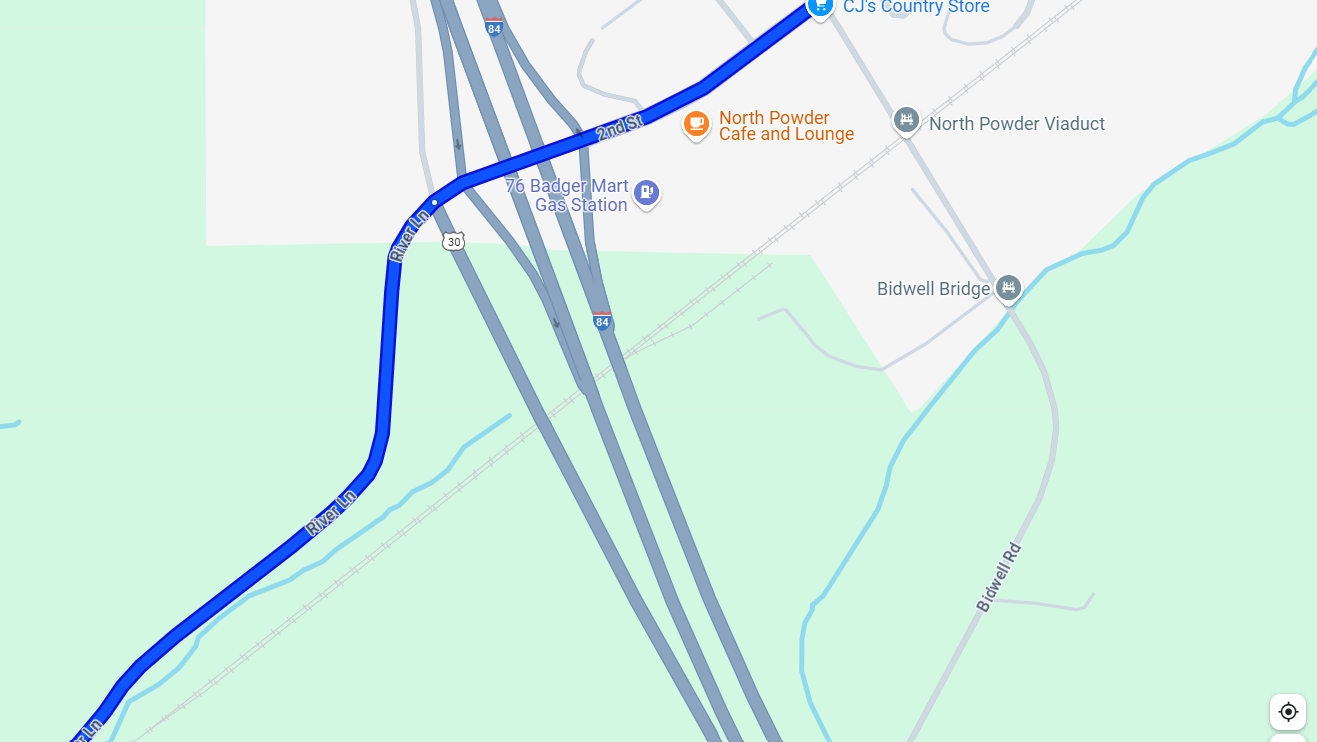 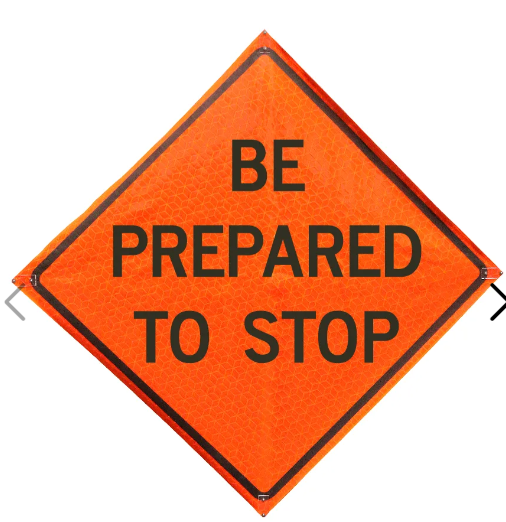 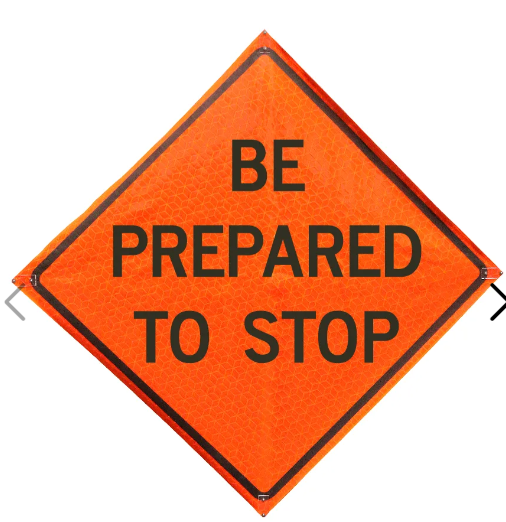 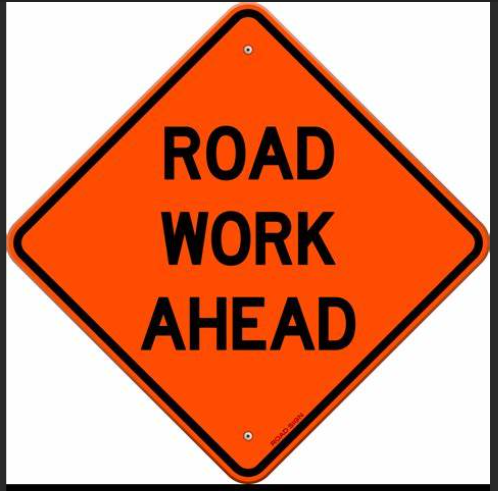 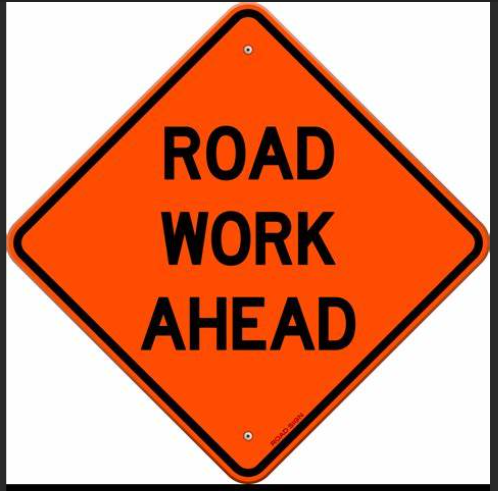 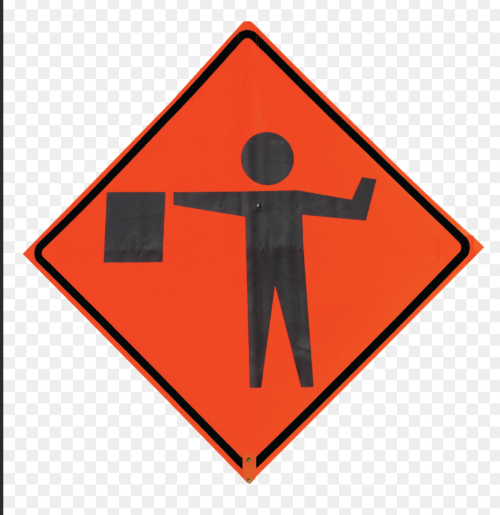 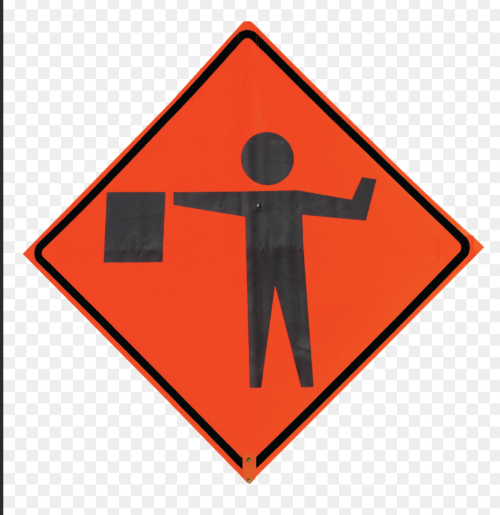 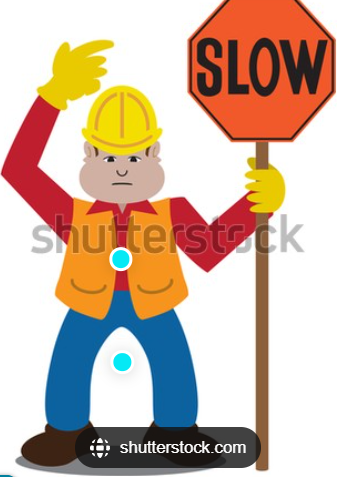 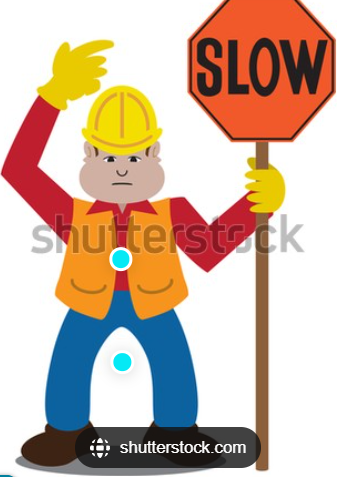 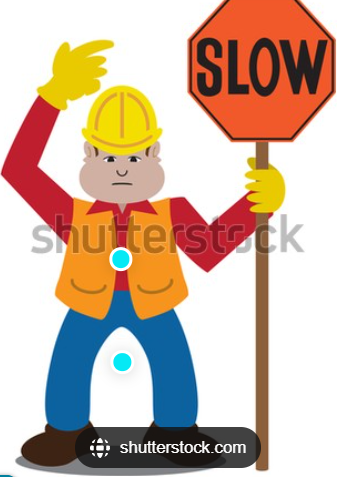 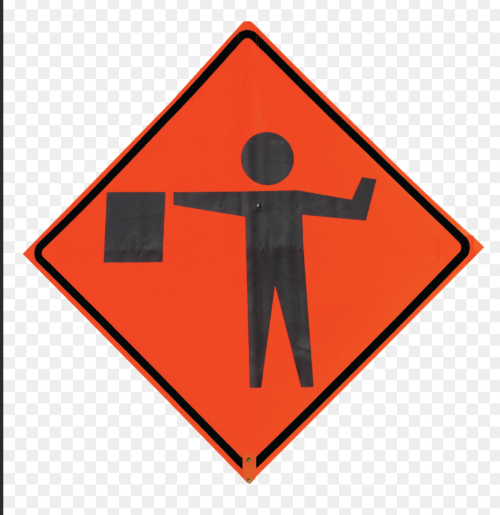 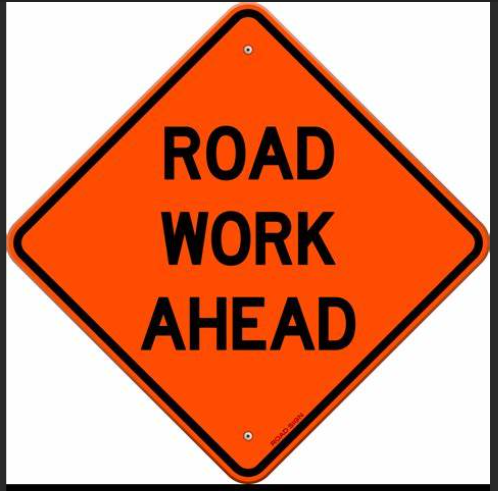 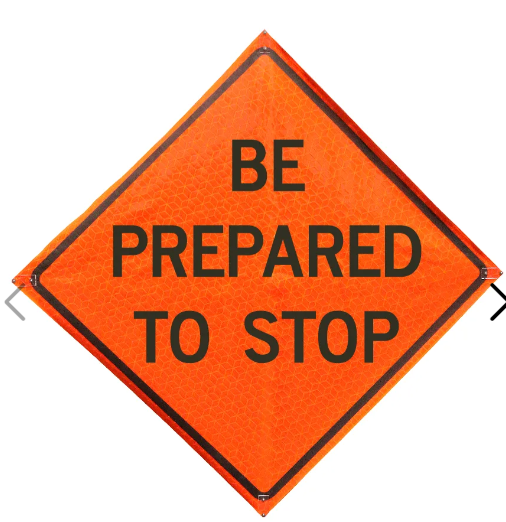 18
[Speaker Notes: North Powder requires 3 flaggers:
Protecting two off ramps coming off I84 onto North Powder with 3 flags @500 ft apart with a flagger on each ramp
Protecting frontage road and North powder with 3 flags @500 ft apart with 1 flagger protecting the traffic]
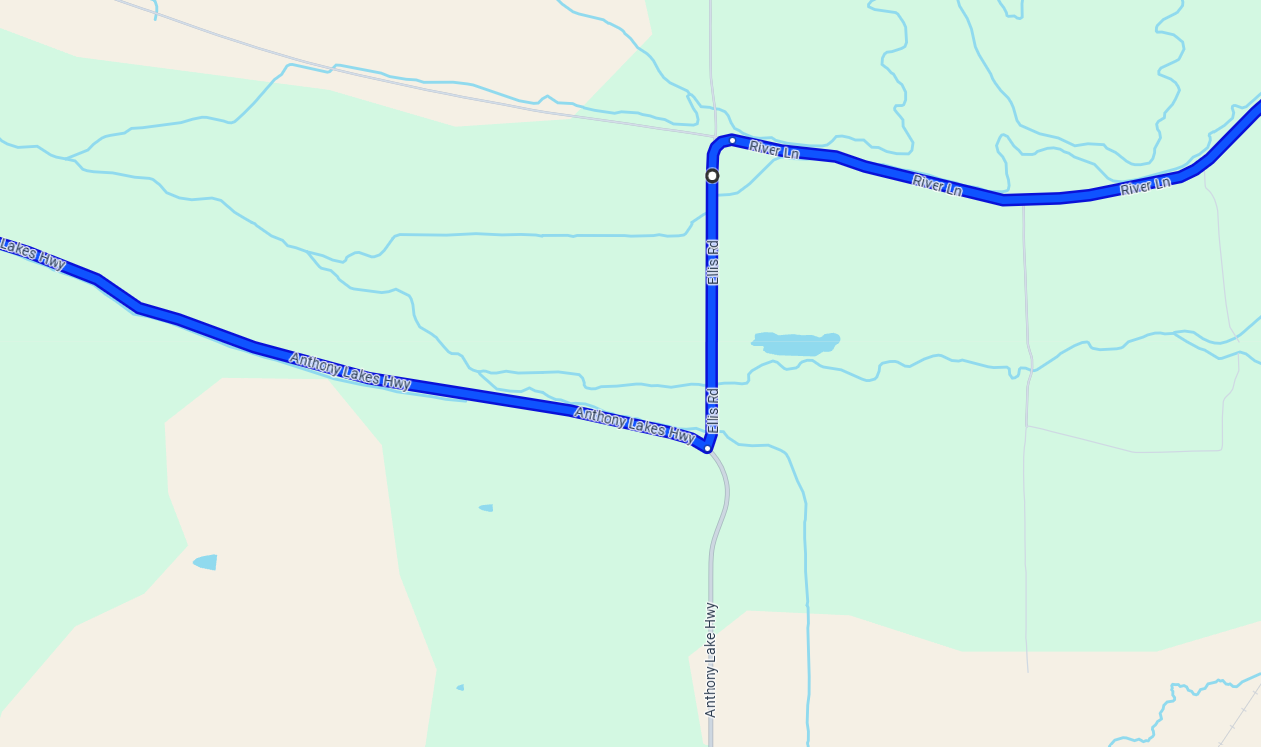 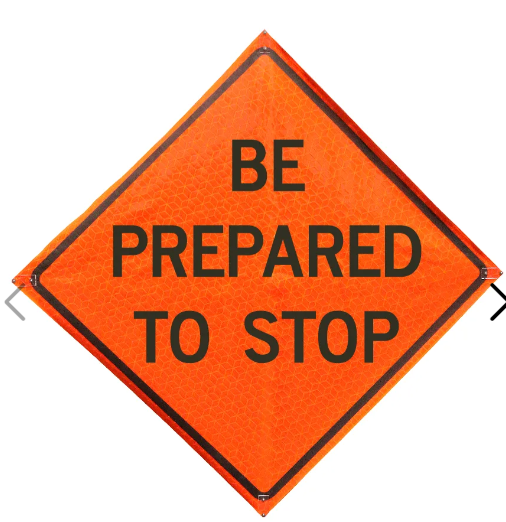 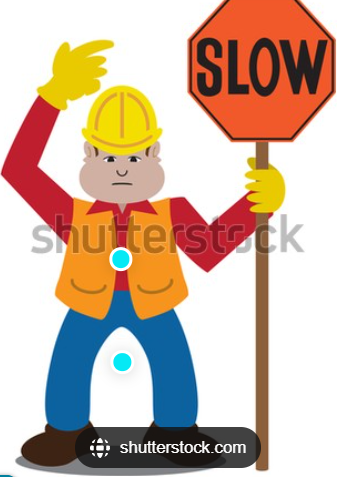 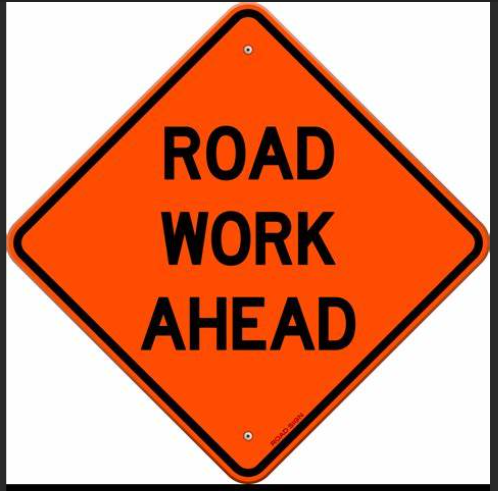 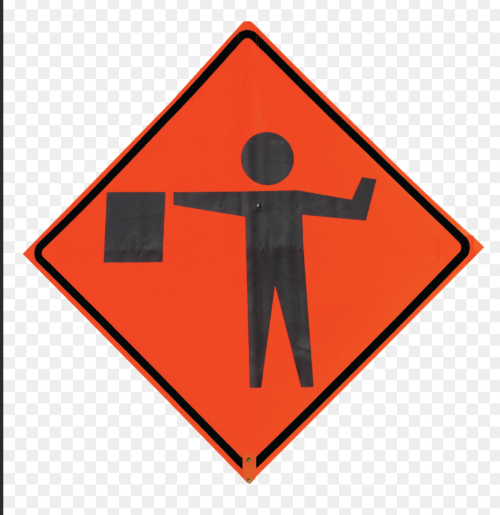 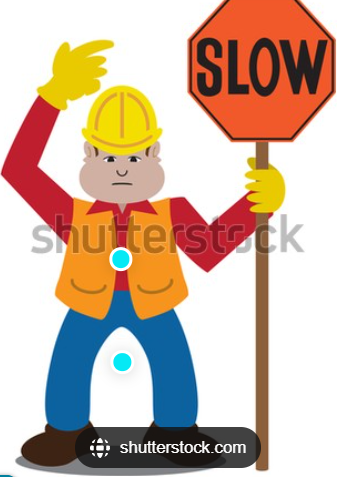 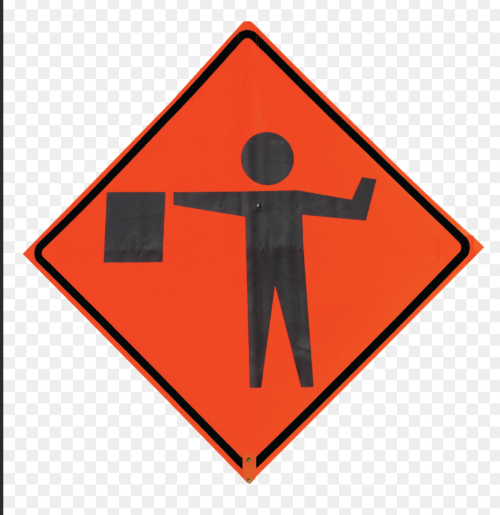 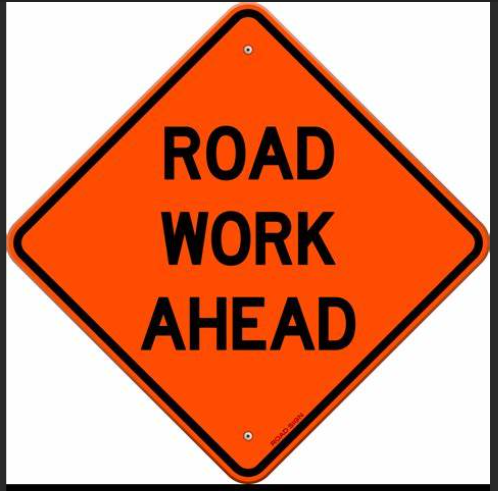 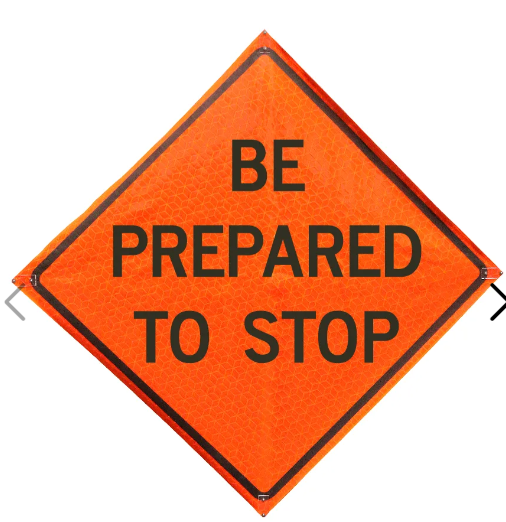 19
[Speaker Notes: Ellis road and North Powder road only requires two  flagger with 3 caution flags 500  ft apart.]
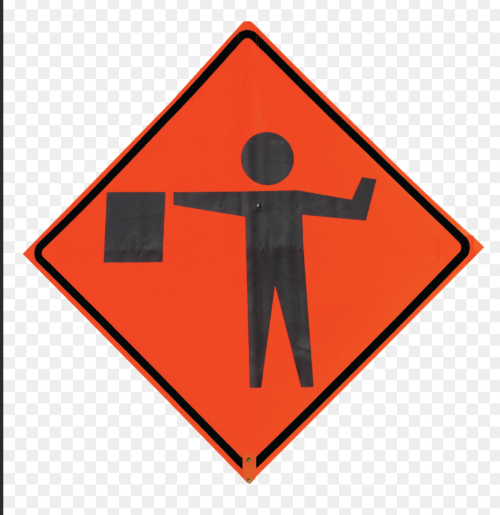 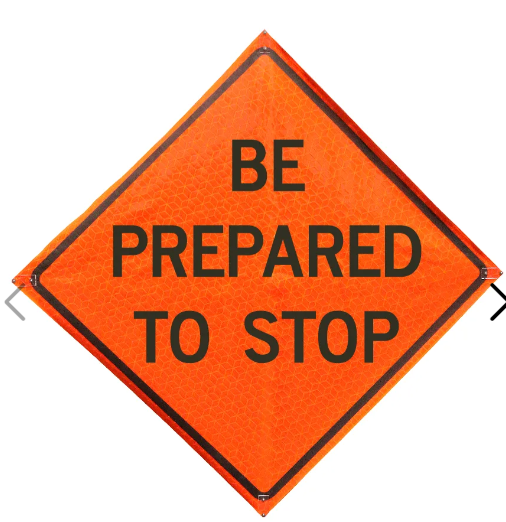 Key
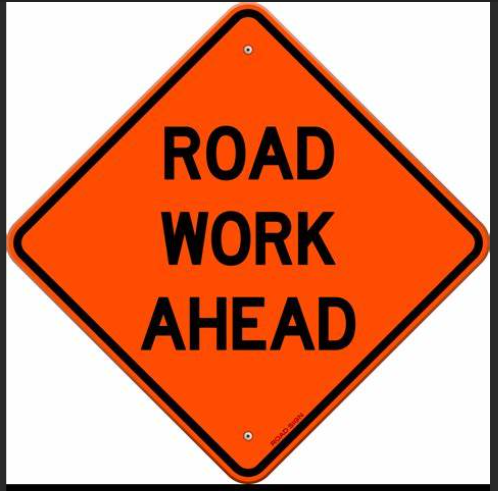 Certified Flaggers

Corner Marshalls
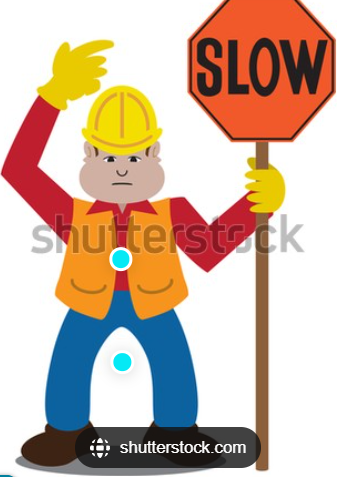 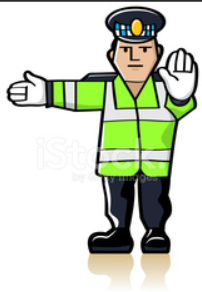 20